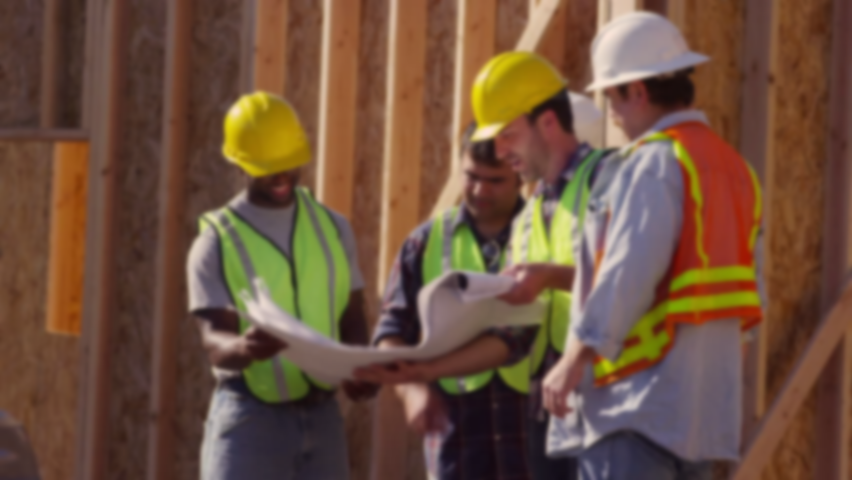 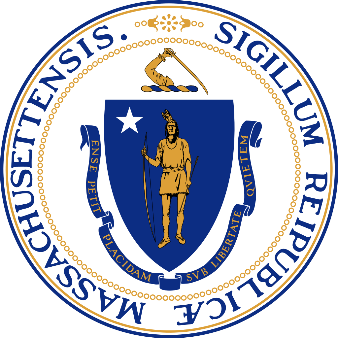 Autumn 2019
Greater Boston2019 Data Package Update
Regional Workforce Skills Planning Initiative
Introduction to the Updated Data Package
Objectives
Update contextual regional labor market information
Narrow scope of data/discussion to focus on regional priority/critical industries
Confirm regional high priority industries and occupations through updated demand star rankings and skill gap analysis
Evaluate any new demographic, labor pool, and talent pipeline considerations impacting workforce skill gaps
Introduce new dynamic data tools
2
Introduction to the Updated Data Package
Table of Contents
Part I. Regional Industry Overview and Profiles
A: Sector Makeup by Employment and Wages
B: Priority Industry Profiles
Groups and Employers
Employment by Educational Attainment
Occupations

Part II: Supply Gap Analysis
Regional Sub-BA Occupations
State BA+ Occupations

Part III: Workforce Supply Analysis
A: Apprenticeships
B: Professional Licensing

Part IV: New Data Tools

Appendix
A: Regional Context
B: Worker Characteristics
C: Priority Industry Profiles
D: Critical Industry Profiles
E: Professional Licensing

Glossary
3
Part I:	Regional Industry Overview and Profiles
Who are the employers in our region?
4
Terminology
I.A:	Regional Industry Overview
6
Regional Industry Overview
Sector Makeup by Total Employment
Health Care and Social Assistance is the largest industry in Greater Boston. Professional and Technical Services is the next largest industry in the region by employment, followed by Educational Services.
(     Priority Industry)
Note: The arrows above the bars indicate the percent change in employment from 2016 to 2018.
7
Source: Department of Unemployment Assistance/Bureau of Labor Statistics Quarterly Census of Employment and Wages, Q3 2016 - 2018
[Speaker Notes: Largest Industry by Total Employment

Healthcare and Social Assistance is the largest industry by total employment, which is consistent with the rest of the Commonwealth. 

Notable Trends (L-R)

Professional and Technical	              	Total employment increased by 8% (+18,427 jobs).
Construction		               	Total employment increased by 10% (+6,280 jobs).
Mgmt. of Companies and Enterprises          	Total employment increased by 22% (+8,562 jobs).

The significant growth of Management and Company Enterprises is interesting – it’s also fairly far up in terms of total wages. 
This reflects the growth of private equity and venture capital and thus associated small companies funded by these entities that are largely in the PST sector.]
Regional Industry Overview
Sector Makeup by Total Wages
Professional and Technical Services paid the highest total wages in Greater Boston in 2018 and grew by 16% since 2016, followed by Health Care and Social Assistance with just over half as much in total wages.
(     Priority Industry)
Note: The arrows above the bars indicate the percent change in total wages from 2016 to 2018.
8
Source: Department of Unemployment Assistance/Bureau of Labor Statistics Quarterly Census of Employment and Wages, Q3 2016 - 2018
[Speaker Notes: Largest Industry by Total Wages

Professional and Technical Services is the largest industry by total wages. Greater Boston is the only region where Healthcare and Social Assistance is not the largest industry by total wages.

Notable Trends (L-R)

Professional and Technical     	Total wages increased by 16% (+$1.1 billion).
Construction                          	Total wages increased by 15% (+$180 million).
Manufacturing                        	Total wages decreased by 23% (-$565 million).

This is the most significant decrease in Manufacturing by total wages that we’ve seen across the State. 
May suggest a wave of retirements (more senior, highly paid people leaving the industry).]
I.B:	Priority Industry Profiles
9
Healthcare and Social Assistance
10
Industry Deep Dive: Healthcare and Social Assistance
Healthcare and Social Assistance Groups and Employers
More than 2,000 Healthcare and Social Assistance establishments were added in Greater Boston between 2016 and 2018, driven primarily by the increase in Individual and Family Services. Over the last 12 months, Partners Healthcare posted the most online jobs in Greater Boston, with 10,898, followed by Massachusetts General Hospital, with 5,260.
Largest Employers by 12-Month Regional Job Postings
Source: Burning Glass, 2019
Source: DUA/BLS Quarterly Census of Employment and Wages, Q3 2016 – 2018
11
[Speaker Notes: Industry Groups
Between 2016 and 2018, the total number of Health Care and Social Assistance establishments in Greater Boston grew by 2,074. 
The largest growth was in the Individual and family services (+1,948). 
Offices of physicians saw the greatest decrease (-58 establishments), but remains the third largest industry group in the region.
Though not shown on this chart, the 6th and 7th largest industry groups by number of establishments are Residential mental health facilities (419 establishments, +64 since 2016) and Home health care services (268 establishments, +4).					

Employers
Beverly Hospital – #6 employer by regional job postings
Despite being located in the Northeast region, Beverly Hospital posts a high volume of jobs in Metro North, including in:
Burlington (796 postings in the last 12 months)
Winchester (246)
Woburn (129)]
Industry Deep Dive: Healthcare and Social Assistance
Healthcare and Social Assistance by Education
64% of workers in Healthcare and Social Assistance have some college or higher level of education in Greater Boston.
Industry Employment by Educational Attainment, Q2 2015 – Q2 2018
Source: US Census Longitudinal Employer-Household Dynamics: Quarterly Workforce Indicators, Q2 2015 – 2018
12
[Speaker Notes: Notable Trends

While Healthcare is a high-skilled industry, with 64% of all workers having some college or a higher level of education, since 2015, the number of workers with a Bachelor’s or advanced degree has decreased (-2,210 jobs).

By contrast, most of the employment growth since 2015 has been in the Less Than High School category (+4,059 jobs) and the High School or Equivalent category (+4,536 jobs).]
Professional and Technical Services
13
Industry Deep Dive: Professional and Technical Services
Professional and Technical Services Groups and Employers
Greater Boston is home to more than 15,500 establishments in the Professional and Technical Services sector, which includes computer systems design, legal, management and technical consulting services, and scientific R&D. In the last year, IBM had the most job postings in Greater Boston, with 2,228. Dana Farber Cancer Institute (2,222) and Cambridge Health Alliance (1,032) followed.
Largest Employers by 12-Month Regional Job Postings
Source: Burning Glass, 2019
Source: DUA/BLS Quarterly Census of Employment and Wages, Q3 2016 – 2018
14
[Speaker Notes: Industry Groups
Between 2016 and 2018, the total number of Professional And Technical Services establishments in Greater Boston grew by 386.
The largest growth was in the Scientific research and development services (+247 establishments), followed by Computer systems design and related services (+96) and Management and technical consulting services (+61).
Legal services saw the greatest decrease (-78 establishments), but remains the third largest industry group.]
Industry Deep Dive: Professional and Technical Services
Professional and Technical Services by Education
50% of workers in the Professional and Technical Services sector in Greater Boston have a Bachelor’s degree or higher, while more than 20% have some college or an Associate degree.
Industry Employment by Educational Attainment, Q2 2015 – Q2 2018
Source: US Census Longitudinal Employer-Household Dynamics: Quarterly Workforce Indicators, Q2 2015 – 2018
15
[Speaker Notes: Notable Trends

50% of all workers in the Professional and Technical Services sector have a Bachelor’s degree or higher, although (much like in the Healthcare industry) this share has decreased since 2015.]
Occupations
16
Terminology
[Speaker Notes: Reminder – Demand Star Rankings

Recall that the demand STAR ranking, introduced in the original data packages, is a way to rank occupations on a scale from 1-5. 
A high star ranking (3+ stars) indicates that a job has strong demand and high wages in the region.]
Priority Industry Profiles: Occupations
Selected Sub-BA Occupations Associated with Priority Industries
All occupations listed are 4- and 5-star occupations requiring a postsecondary non-degree award, some college, or an Associate’s degree. 
Bolded occupations occur across multiple industries.
18
Source: BLS, Occupational Employment Statistics, 2020 Projections and 2026 Projections; Burning Glass, 2019; DUA/BLS Occupational Employment and Wages Staffing Pattern Data, 2019
[Speaker Notes: Reminder – Additional tables in the Appendix

Additional slides, containing data on BA+ occupations associated with the regional priority industries, can be found in the Appendix.]
Priority Industry Profiles: Occupations
Regional Priority Occupations
19
Source: BLS, Occupational Employment Statistics, 2020 Projections and 2026 Projections; Burning Glass, 2019; Burning Glass, 2019
[Speaker Notes: Reminder – Link to Data Tool

The updated Supply and Demand Data Tool will allow users to view detailed occupation data for any or all industries, with any demand star ranking, educational requirement, etc.]
Part II: Supply Gap Analysis
Which occupations are likely to not have enough talent to meet employer demand?
20
How do we calculate a supply gap ratio?
Supply Gap Ratio = Projected Qualified Individuals Per Opening
Supply Gap Ratio is a proxy measure for understanding what occupations are likely to not have enough talent to meet employer demand.
Supply / Demand = Supply Gap Ratio
100 qualified individuals / 50 potential openings = supply gap ratio of 2 
2 qualified individuals per opening (More supply than demand)
6 qualified individuals / 12 potential openings = supply gap ratio of 0.5
0.5 qualified individuals per opening (Less supply than demand)
21
Supply Gap Analysis
How do we calculate demand and supply?
Demand
How many potential job openings do we expect for a given occupation?

New Demand Measure, or the average of total number of jobs for each occupation across three data sets…

2020 projections from openings and replacement (OES)
2026 projections from openings and replacement (OES)
New data source: Burning Glass 12-month job postings (2019)





NOTE TO DATA USERS: Beginning with this data package, Burning Glass is used to measure advertised online postings, replacing Help Wanted Online as the third component of indexed demand. 
Note that this substitution may be responsible for some of the variance between indexed demand as calculated in the original and updated data packages. Direct value comparisons of the occupational demand measures, STAR rankings, and supply gap ratios should be limited.
Supply
How many qualified individuals do we potentially have available to fill a relevant job opening?

Sum of available workers or graduates related to an occupation from multiple data sets…

Unique UI claims, 2018 (DUA)
Relevant completer data
Voc-Tech completers, 2015-2017 average (DESE), 50% available*
Community College completers, 2015-2017 average (DHE), 90% available
State University completers, 2015-2017 average (DHE), 71% available
Private University completers, 2015-2017 average (iPEDS), 55% available




*All retention figures are statewide, studies cited in Data Tool
**Occupations requiring post-secondary education only
22
Supply Gap Analysis
More Openings than Qualified: Regional Sub-BA Occupations, 4+ Stars
At the sub-BA level, a number of 4- and 5-star occupations do not have enough regional supply to meet employer demand.
Under Supply, Ratio <1
New to graph
4- and 5-star occupations requiring a postsecondary non-degree award, some college, or an Associate’s degree. Demand Index 20+ only.
23
Source: OES Projections 2016-2026, OES Projections 2018-2020, Burning Glass 2019, iPEDS, Massachusetts Department of Higher Education, Department of Unemployment Assistance
Supply Gap Analysis
More Openings than Qualified: Regional Sub-BA Occupations, 3 Stars
At the sub-BA level, a number of 3-star occupations do not have enough regional supply to meet employer demand.
Under Supply, Ratio <1
New to graph
3-star occupations requiring a postsecondary non-degree award, some college, or an Associate’s degree. Demand Index 100+ only.
24
Source: OES Projections 2016-2026, OES Projections 2018-2020, Burning Glass 2019, iPEDS, Massachusetts Department of Higher Education, Department of Unemployment Assistance
[Speaker Notes: Reasons for Exit, Previously Highlighted Occupations

1. Environmental Science and Protection Techs: 	
    BA+ occupation (typically requires a Bachelor’s degree)

2. Medical Equipment Repairers: 
    2-STAR occupation (sub-100 Demand Index)

3. Nursing Assistants: 
    2-STAR occupation (low Median Annual Wage)

4. Occupational Therapy Assistants: 
    2-STAR occupation (sub-100 Demand Index)

5. Teacher Assistants:
    2-STAR occupation (low Median Annual Wage)

6. Veterinary Technologists and Technicians:
    2-STAR occupation (sub-100 Demand Index)]
Supply Gap Analysis
State Supply Gap Overview: BA+ Clusters
The Computer and Mathematical, Architecture and Engineering, and Legal occupation clusters average the lowest ratios of qualified individuals per opening at the BA+ level.
Under Supply, Ratio <1
Over Supply, Ratio >1
Previously Over Supply, Ratio>1
Previously Under Supply, Ratio<1
Occupations requiring a Bachelor’s degree or higher, grouped by 2-digit SOC code. Occupation demand Index 100+. 
(Star rankings not available at the 2-digit SOC level.)
25
Source: OES Projections 2016-2026, OES Projections 2018-2020, Burning Glass 2019, iPEDS, Massachusetts Department of Higher Education, Department of Unemployment Assistance
Supply Gap Analysis
More Openings than Qualified: State BA+ Occupations
At the BA+ level, there are a number of 4- and 5-star occupations for which demand exceeds the supply of qualified individuals statewide.
Under Supply, Ratio <1
New to graph
4- and 5-star occupations requiring a Bachelor’s degree or higher. Demand Index 100+ only. 
Occupations new to the graph may have previously had a supply gap ratio>1, a star ranking <4, or demand index <100.
26
Source: OES Projections 2016-2026, OES Projections 2018-2020, Burning Glass 2019, iPEDS, Massachusetts Department of Higher Education, Department of Unemployment Assistance
Part III: Workforce Supply Analysis
How many qualified individuals do we potentially have available to fill a relevant job opening?
27
III. A:	Apprenticeships
28
Apprenticeships
Top 15 State Occupations by Apprenticeships
4- or 5-star occupation
Electricians, Carpenters, and Plumbers, Pipefitters, and Steamfitters make up more than half of all apprenticeships statewide. All three of these occupations are ranked 4- or 5-stars, as are several other occupations with a large number of apprentices.
Source: Division of Apprentice Standards, 2019
29
Apprenticeships
How do we calculate demand and supply?
Demand
How many potential jobs exist for apprentices in a given occupation in our region?

New Demand Measure, or the average of total number of jobs for each occupation across three data sets…

2020 projections from openings and replacement (OES)
2026 projections from openings and replacement (OES)
New data source: Burning Glass 12-month job postings (2019)






NOTE TO DATA USERS: Beginning with this data package, Burning Glass is used to measure advertised online postings, replacing Help Wanted Online as the third component of indexed demand. 
Note that this substitution may be responsible for some of the variance between indexed demand as calculated in the original and updated data packages. Direct value comparisons of the occupational demand measures, STAR rankings, and supply gap ratios should be limited.
Supply
How many apprentices are qualified to work in these occupations?
Total currently enrolled apprentices…

Division of Apprentice Standards, 2019
30
Apprenticeships
State Supply Gap Overview: Apprenticeships
4- or 5-star occupation
Employer demand exceeds the supply of apprentices for a number of 4- and 5-star occupations statewide. Of these, Police and Sheriff’s Patrol Officers, Firefighters, and Construction Laborers have the fewest apprentices per opening.
Balanced
Source: Division of Apprentice Standards, 2019
31
Apprenticeships
Regional Occupation Demand and Supply of Apprentices
In Greater Boston, the most popular occupations for apprentices (Electricians, Carpenters, Plumbers, Pipefitters, and Steamfitters, and Construction Laborers) are ranked 4+ stars, indicating high wages and strong projected employer demand.
Source: Division of Apprentice Standards, 2019
32
[Speaker Notes: Reminder – Link to Data Tool

This table is a high-level depiction of the types of apprenticeships in Greater Boston, and the demand for the associated trades. 
A new online data tool focused on Apprenticeships has also been made available to the regional teams, and will allow users to explore this dataset more in depth. 

Notable Trends

The “gap” here for electricians appears to be significantly larger than in other parts of the state.]
III. B:	Professional Licensing
33
Workforce Supply Analysis
Top 15 Occupations by DPL Professional Licensing
4- or 5-star occupation
A majority of the top occupations in Greater Boston by number of Division of Professional Licensure licenses are 4- or 5-star occupations.
State
Greater Boston
Source: Division of Professional Licensure, 2000-2019
Source: Division of Professional Licensure, 2000-2019
This analysis is not inclusive of occupations licensed by agencies other than the Division of Professional Licensure. 
Licenses must have been issued between 2000 and 2019, and not be expired as of 2019.
34
Professional Licensing
Regional Occupation Demand and DPL Licensing
Comparing the number of license holders with total occupational employment offers another indicator of skill shortages or surpluses in occupational labor markets. While the number of professional licenses greatly exceeds total employment for some occupations, such as Cosmetologists, for others, such as Mental Health Counselors, the number of jobs (2,117) outstrips the supply of licenses (1,746).
Source: Division of Professional Licensure, 2000-2019; 
Bureau of Labor Statistics, Occupational Employment Statistics, 2020 Projections
Selected occupations ranked 3+ stars only. Not inclusive of occupations licensed by agencies other than the Division of Professional Licensure. 
Licenses must have been issued between 2000 and 2019, and not be expired as of 2019. See Appendix for additional detail.
35
[Speaker Notes: Supply Gap/Estimation, Engineers

While Engineering does have a skill gap, it is likely not as large as this table implies. 
Every project needs to have a licensed engineer sign off on it and be the engineer of record, but not all engineers are required to have a license.
More detail regarding the construction of this table (and, in particular, the breakdown of occupations matched to the Engineer license) is provided in the Appendix. 

Overall, the validity of licensing records as a proxy for skilled worker supply varies between occupations. Users are advised to interpret this table (and the accompanying data tool) as a complement to, and within the broader context of, the full data package, whenever possible.]
Part IV: New Data Tools
36
New Data Tools
Dynamic Data Tools
As an extension of the data package update, a set of new dynamic data tools have been developed to support regional planning work. 

These tools are intended to act as a resource for your teams to compare data across regions and generate insights beyond the analysis in this data package, with respect to five different areas:

Licensure 
Apprenticeships
Regional Sector Makeup
Educational Attainment and Employment
Worker Characteristics
37
New Data Tools
Education Program Supply
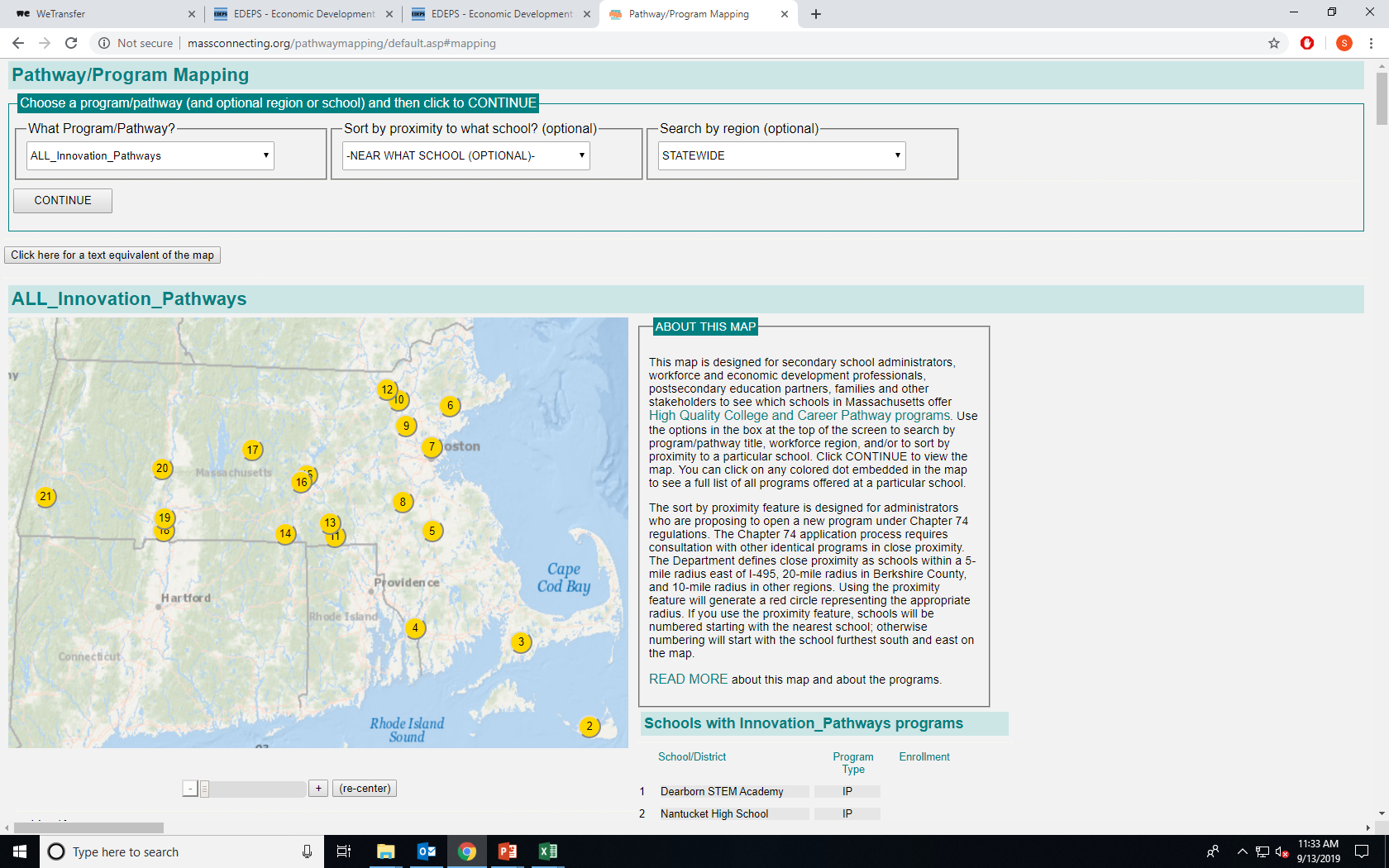 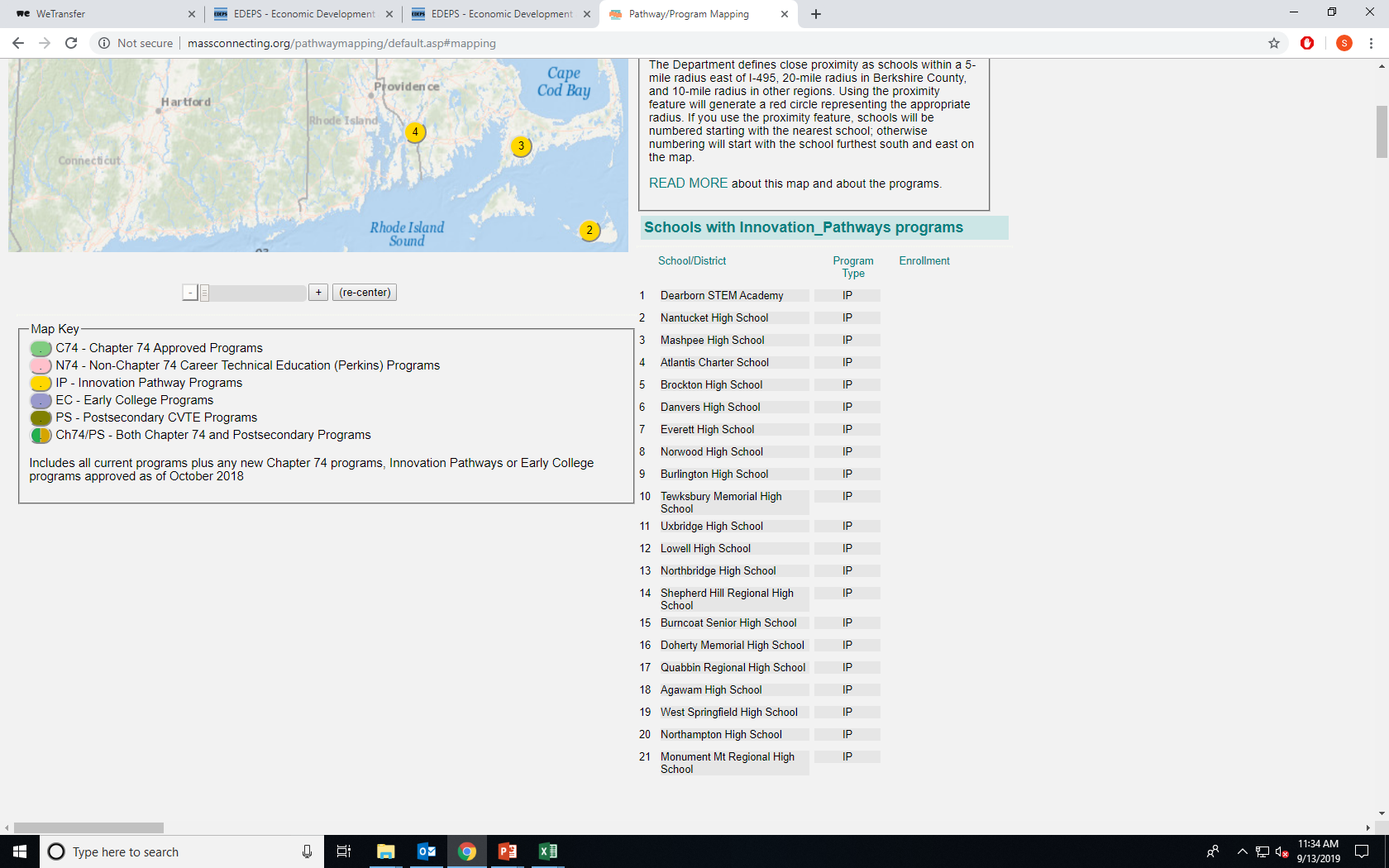 Online Tool: http://massconnecting.org/pathwaymapping/default.asp#mapping
Source: Department of Higher Education, 2019
38
Discussion
Discussion Questions
How does this data inform your ongoing work to support regional priority industry and occupations?
How can you act on this data to accelerate your blueprint priorities?
This year, we’re asking regional teams to develop an “update” to their blueprints. With this data in mind, what might be important to include in your update?
39
Appendix: Regional Context
40
Regional Context
Unemployment Rate
Greater Boston’s unemployment rate historically tracks with the state average, though about half a percentage point lower.
41
Source: Bureau of Labor Statistics, 2016-2019 Seasonally Unadjusted Data
Regional Context
Unemployed v. Employed in Labor Force
There are fewer unemployed workers in Greater Boston as of May 2019 than the prior year. The overall labor force has also increased by more than 19,000, as some people who previously were no longer looking for work have returned to the labor market and are having success finding employment.
42
Source: Bureau of Labor Statistics, 2016-2019 Seasonally Unadjusted Data
Regional Context
Median Annual Wage
Greater Boston’s median annual wage has increased since 2015 and is the highest of any region in the State; exceeding the overall state average by about $8K.
43
Source: DUA/Occupational Employment Statistics, 2018 Wages
Regional Context
Educational Requirements for Employment
Greater Boston is projected to have similar shares of jobs that require BA+; AS, Cert. or Some College, and HS or Below in 2026 as in 2016.
2016 Employment
2026 Projected Employment
Total Employment: 1,596,236
Total Projected Employment: 1,742,751
44
Source: Bureau of Labor Statistics, Occupational Employment Statistics, 2026 Projections
Appendix:	Worker Characteristics
45
Appendix: Worker Characteristics
Priority and Critical Industries by Age
Source: US Census Longitudinal Employer-Household Dynamics: Quarterly Workforce Indicators, Q2 2018
46
Appendix: Worker Characteristics
Priority and Critical Industries by Gender
Source: US Census Longitudinal Employer-Household Dynamics: Quarterly Workforce Indicators, Q2 2018
47
Appendix: Worker Characteristics
Priority and Critical Industries by Educational Attainment
Source: US Census Longitudinal Employer-Household Dynamics: Quarterly Workforce Indicators, Q2 2018
48
Appendix: Worker Characteristics
Priority and Critical Industries by Race
Source: US Census Longitudinal Employer-Household Dynamics: Quarterly Workforce Indicators, Q2 2018
49
Appendix: Worker Characteristics
Regional Priority Industries by Ethnicity
Source: US Census Longitudinal Employer-Household Dynamics: Quarterly Workforce Indicators, Q2 2018
50
Appendix:	Priority Industry Profiles
51
Healthcare and Social Assistance
52
Industry Deep Dive: Healthcare and Social Assistance
Healthcare and Social Assistance by Gender
There are far more women than men working in Healthcare and Social Assistance, overall. This reflects the mix of occupations in the sector.
Percent and Absolute Change in Industry Employment, Q2 2015 – Q2 2018
Industry Employment, Q2 2018
Source: US Census Longitudinal Employer-Household Dynamics: Quarterly Workforce Indicators, Q2 2018
Source: US Census Longitudinal Employer-Household Dynamics:
Quarterly Workforce Indicators, Q2 2015 – Q2 2018
53
*Absolute value change is shown on the vertical axis. Labels indicate the percent change in employment for gender.
Industry Deep Dive: Healthcare and Social Assistance
Healthcare and Social Assistance by Race/Ethnicity
While nearly 70% of workers in the Healthcare and Social Assistance sector are white in Greater Boston, since 2015, growth in employment has been increasing for Black or African American, Asian, and Hispanic or Latino populations.
Percent and Absolute Change in Industry Employment, Q2 2015 – Q2 2018
Industry Employment, Q2 2018
Source: US Census Longitudinal Employer-Household Dynamics: Quarterly Workforce Indicators, Q2 2018
Source: US Census Longitudinal Employer-Household Dynamics:
Quarterly Workforce Indicators, Q2 2015 – Q2 2018
54
*Absolute value change is shown on the vertical axis. Labels indicate the percent change in employment for each racial/ethnic category.
Professional and Technical Services
55
Industry Deep Dive: Professional and Technical Services
Professional and Technical Services by Gender
More than half of workers in the Professional and Technical Services sector are male in Greater Boston.
Percent and Absolute Change in Industry Employment, Q2 2015 – Q2 2018
Industry Employment, Q2 2018
Source: US Census Longitudinal Employer-Household Dynamics: Quarterly Workforce Indicators, Q2 2018
Source: US Census Longitudinal Employer-Household Dynamics:
Quarterly Workforce Indicators, Q2 2015 – Q2 2018
56
*Absolute value change is shown on the vertical axis. Labels indicate the percent change in employment for gender.
Industry Deep Dive: Professional and Technical Services
Professional and Technical Services by Race/Ethnicity
Nearly 80 percent of workers in the Professional and Technical Services Sector in Greater Boston are white. The numbers of Asian workers are growing, followed by much smaller numbers of Black or African American and Hispanic or Latino workers.
Industry Employment, Q2 2018
Percent and Absolute Change in Industry Employment, Q2 2015 – Q2 2018
Source: US Census Longitudinal Employer-Household Dynamics: Quarterly Workforce Indicators, Q2 2018
Source: US Census Longitudinal Employer-Household Dynamics:
Quarterly Workforce Indicators, Q2 2015 – Q2 2018
57
*Absolute value change is shown on the vertical axis. Labels indicate the percent change in employment for each racial/ethnic category.
Occupations
58
Priority Industry Profiles: Occupations
BA+ Occupations Associated with Priority Industries, 4-Stars
All occupations listed are 4-star occupations requiring a Bachelor’s degree or higher. Top 30 occupations by industry employment only.
59
Source: BLS, Occupational Employment Statistics, 2020 Projections and 2026 Projections; Burning Glass, 2019; DUA/BLS Occupational Employment and Wages Staffing Pattern Data, 2019
[Speaker Notes: Reminder – Link to Data Tool

The updated Supply and Demand Data Tool will allow users to view detailed occupation data for any or all industries, with any demand star ranking, educational requirement, etc.]
Priority Industry Profiles: Occupations
BA+ Occupations Associated with Priority Industries, 4-Stars
All occupations listed are 4-star occupations requiring a Bachelor’s degree or higher. Top 30 occupations by industry employment only.
60
Source: BLS, Occupational Employment Statistics, 2020 Projections and 2026 Projections; Burning Glass, 2019; DUA/BLS Occupational Employment and Wages Staffing Pattern Data, 2019
[Speaker Notes: Reminder – Link to Data Tool

The updated Supply and Demand Data Tool will allow users to view detailed occupation data for any or all industries, with any demand star ranking, educational requirement, etc.]
Priority Industry Profiles: Occupations
BA+ Occupations Associated with Priority Industries, 5-Stars
All occupations listed are 5-star occupations requiring a Bachelor’s degree or higher. Top 30 occupations by industry employment only.
61
Source: BLS, Occupational Employment Statistics, 2020 Projections and 2026 Projections; Burning Glass, 2019; DUA/BLS Occupational Employment and Wages Staffing Pattern Data, 2019
[Speaker Notes: Reminder – Link to Data Tool

The updated Supply and Demand Data Tool will allow users to view detailed occupation data for any or all industries, with any demand star ranking, educational requirement, etc.]
Priority Industry Profiles: Occupations
BA+ Occupations Associated with Priority Industries, 5-Stars
All occupations listed are 5-star occupations requiring a Bachelor’s degree or higher. Top 30 occupations by industry employment only.
62
Source: BLS, Occupational Employment Statistics, 2020 Projections and 2026 Projections; Burning Glass, 2019; DUA/BLS Occupational Employment and Wages Staffing Pattern Data, 2019
[Speaker Notes: Reminder – Link to Data Tool

The updated Supply and Demand Data Tool will allow users to view detailed occupation data for any or all industries, with any demand star ranking, educational requirement, etc.]
Appendix:	Critical Industry Profiles
63
Hospitality
64
Industry Deep Dive: Hospitality
Hospitality Groups and Employers
The number of Hospitality-related establishments in Greater Boston remained stable from 2016 to 2018. Over the last 12 months, Marriott International, Inc. was responsible for the most online job postings in Greater Boston (1,952).
Largest Employers by 12-Month Regional Job Postings
Source: Burning Glass, 2019
Source: DUA/BLS Quarterly Census of Employment and Wages, Q3 2016 – 2018
65
Industry Deep Dive: Hospitality
Hospitality by Education
Hospitality affords opportunities to people with a variety of educational backgrounds, nearly equal shares across attainment levels. 21% of workers have a high school diploma in Hospitality in Greater Boston, another 22% have some college or an Associate degree, and 18% have a Bachelor’s degree or higher.
Industry Employment by Educational Attainment, Q2 2015 – Q2 2018
Source: US Census Longitudinal Employer-Household Dynamics: Quarterly Workforce Indicators, Q2 2015 – 2018
66
Industry Deep Dive: Hospitality
Hospitality by Gender
Employment in Hospitality in Greater Boston is evenly split between males and females.
Percent and Absolute Change in Industry Employment, Q2 2015 – Q2 2018
Industry Employment, Q2 2018
Source: US Census Longitudinal Employer-Household Dynamics: Quarterly Workforce Indicators, Q2 2018
Source: US Census Longitudinal Employer-Household Dynamics:
Quarterly Workforce Indicators, Q2 2015 – Q2 2018
67
*Absolute value change is shown on the vertical axis. Labels indicate the percent change in employment for gender.
Industry Deep Dive: Hospitality
Hospitality by Race/Ethnicity
About 70% of workers in Hospitality in Greater Boston are white. Numbers of Black or African American, Asian and Hispanic or Latino workers have grown in the sector since 2015.
Percent and Absolute Change in Industry Employment, Q2 2015 – Q2 2018
Industry Employment, Q2 2018
Source: US Census Longitudinal Employer-Household Dynamics: Quarterly Workforce Indicators, Q2 2018
Source: US Census Longitudinal Employer-Household Dynamics:
Quarterly Workforce Indicators, Q2 2015 – Q2 2018
68
*Absolute value change is shown on the vertical axis. Labels indicate the percent change in employment for each racial/ethnic category.
Construction
69
Industry Deep Dive: Construction
Construction Groups and Employers
The number of Construction establishments in Greater Boston grew by more than 200 between 2016 and 2018, with growth across several types of contractors. In the last year, American Tower Corporation was responsible for the most online job postings in Greater Boston (245), followed by CDM Smith (207) and Suffolk Construction (152).
Largest Employers by 12-Month Regional Job Postings
Source: Burning Glass, 2019
Source: DUA/BLS Quarterly Census of Employment and Wages, Q3 2016 – 2018
70
Industry Deep Dive: Construction
Construction by Education
Construction workers have a variety of educational attainment backgrounds with nearly equal shares of workers with high school diploma or equivalent (26%), some college or Associate degree (28%), and Bachelor’s degree or higher (26%).
Industry Employment by Educational Attainment, Q2 2015 – Q2 2018
Source: US Census Longitudinal Employer-Household Dynamics: Quarterly Workforce Indicators, Q2 2015 – 2018
71
Industry Deep Dive: Construction
Construction by Gender
More than three quarters of all Construction workers are male in Greater Boston, though the number of females working in the sector grew by nearly 2,000 since 2015.
Percent and Absolute Change in Industry Employment, Q2 2015 – Q2 2018
Industry Employment, Q2 2018
Source: US Census Longitudinal Employer-Household Dynamics: Quarterly Workforce Indicators, Q2 2018
Source: US Census Longitudinal Employer-Household Dynamics:
Quarterly Workforce Indicators, Q2 2015 – Q2 2018
72
*Absolute value change is shown on the vertical axis. Labels indicate the percent change in employment for gender.
Industry Deep Dive: Construction
Construction by Race/Ethnicity
More than 90% of Construction workers are white in Greater Boston. There has been some growth since 2015 in the number of Hispanic or Latino, Black or African American, and groups of workers.
Percent and Absolute Change in Industry Employment, Q2 2015 – Q2 2018
Industry Employment, Q2 2018
Source: US Census Longitudinal Employer-Household Dynamics: Quarterly Workforce Indicators, Q2 2018
Source: US Census Longitudinal Employer-Household Dynamics:
Quarterly Workforce Indicators, Q2 2015 – Q2 2018
73
*Absolute value change is shown on the vertical axis. Labels indicate the percent change in employment for each racial/ethnic category.
Finance and Insurance
74
Industry Deep Dive: Finance and Insurance
Finance and Insurance Groups and Employers
The number of Finance and Insurance establishments in Greater Boston has grown slightly since 2016. In the last year, Liberty Mutual was responsible for the most job postings in Greater Boston (1,758), followed by Bank of America (1,310) and Santander (1,189).
Largest Employers by 12-Month Regional Job Postings
Source: Burning Glass, 2019
Source: DUA/BLS Quarterly Census of Employment and Wages, Q3 2016 – 2018
75
Industry Deep Dive: Finance and Insurance
Finance and Insurance by Education
Finance and Insurance employment has grown since 2015.  More than 50% of workers in the sector in Greater Boston hold a Bachelor’s degree or higher.
Industry Employment by Educational Attainment, Q2 2015 – Q2 2018
Source: US Census Longitudinal Employer-Household Dynamics: Quarterly Workforce Indicators, Q2 2015 – 2018
76
Industry Deep Dive: Finance and Insurance
Finance and Insurance by Gender
Numbers of workers in the Finance and Insurance sector in Greater Boston are almost evenly split between male and female.
Percent and Absolute Change in Industry Employment, Q2 2015 – Q2 2018
Industry Employment, Q2 2018
Source: US Census Longitudinal Employer-Household Dynamics: Quarterly Workforce Indicators, Q2 2018
Source: US Census Longitudinal Employer-Household Dynamics:
Quarterly Workforce Indicators, Q2 2015 – Q2 2018
77
*Absolute value change is shown on the vertical axis. Labels indicate the percent change in employment for gender.
Industry Deep Dive: Finance and Insurance
Finance and Insurance by Race/Ethnicity
More than 80% of all workers in the Finance and Insurance sector in Greater Boston are white.  The number of Asian workers has grown the most since 2015.
Percent and Absolute Change in Industry Employment, Q2 2015 – Q2 2018
Industry Employment, Q2 2018
Source: US Census Longitudinal Employer-Household Dynamics: Quarterly Workforce Indicators, Q2 2018
Source: US Census Longitudinal Employer-Household Dynamics:
Quarterly Workforce Indicators, Q2 2015 – Q2 2018
78
*Absolute value change is shown on the vertical axis. Labels indicate the percent change in employment for each racial/ethnic category.
Manufacturing
79
Industry Deep Dive: Manufacturing
Manufacturing Groups and Employers
There are slightly fewer Manufacturing establishments in Greater Boston than in 2016. Dell was the employer with the highest number of job postings in the last year (1,950), followed by Takeda Pharmaceuticals North America, Inc. (1,794) and Biogen (1,553).
Largest Employers by 12-Month Regional Job Postings
Source: Burning Glass, 2019
Source: DUA/BLS Quarterly Census of Employment and Wages, Q3 2016 – 2018
80
Industry Deep Dive: Manufacturing
Manufacturing by Education
32% of workers in Manufacturing in Greater Boston have a high school diploma or less. 26% of workers in Manufacturing have some college or an Associate Degree and 37% have a Bachelor’s degree or higher. This educational attainment mix has been relatively stable since 2015.
Industry Employment by Educational Attainment, Q2 2015 – Q2 2018
Source: US Census Longitudinal Employer-Household Dynamics: Quarterly Workforce Indicators, Q2 2015 – 2018
81
Industry Deep Dive: Manufacturing
Manufacturing by Gender
Manufacturing workers in Greater Boston are predominantly male. Female workers make up more than 30% of workers in Manufacturing in the region.
Percent and Absolute Change in Industry Employment, Q2 2015 – Q2 2018
Industry Employment, Q2 2018
Source: US Census Longitudinal Employer-Household Dynamics: Quarterly Workforce Indicators, Q2 2018
Source: US Census Longitudinal Employer-Household Dynamics:
Quarterly Workforce Indicators, Q2 2015 – Q2 2018
82
*Absolute value change is shown on the vertical axis. Labels indicate the percent change in employment for gender.
Industry Deep Dive: Manufacturing
Manufacturing by Race/Ethnicity
The Manufacturing workforce in Greater Boston has seen very small growth in the numbers of people of color since 2015.  Nearly 80% of workers are white.
Industry Employment, Q2 2018
Percent and Absolute Change in Industry Employment, Q2 2015 – Q2 2018
Source: US Census Longitudinal Employer-Household Dynamics: Quarterly Workforce Indicators, Q2 2018
Source: US Census Longitudinal Employer-Household Dynamics:
Quarterly Workforce Indicators, Q2 2015 – Q2 2018
83
*Absolute value change is shown on the vertical axis. Labels indicate the percent change in employment for each racial/ethnic category.
Arts, Entertainment, and Recreation
84
Industry Deep Dive: Arts, Entertainment, and Recreation
Arts, Entertainment, and Recreation Groups and Employers
The number of Arts, Entertainment and Recreation establishments in Greater Boston grew slightly between 2016 and 2018. Over the last 12 months, Penn National Gaming, Inc. was the employer responsible for the most job postings in Greater Boston (289).
Largest Employers by 12-Month Regional Job Postings
Source: Burning Glass, 2019
Source: DUA/BLS Quarterly Census of Employment and Wages, Q3 2016 – 2018
85
Industry Deep Dive: Arts, Entertainment, and Recreation
Arts, Entertainment, and Recreation by Education
Arts, Entertainment and Recreation, like Hospitality, affords opportunities to people with a variety of educational backgrounds. 18% of workers have a high school diploma in Hospitality in Greater Boston, 23% have some college or an Associate degree, and nearly 30% have a Bachelor’s degree or higher.
Industry Employment by Educational Attainment, Q2 2015 – Q2 2018
Source: US Census Longitudinal Employer-Household Dynamics: Quarterly Workforce Indicators, Q2 2015 – 2018
86
Industry Deep Dive: Arts, Entertainment, and Recreation
Arts, Entertainment, and Recreation by Gender
There are slightly more female workers than male workers in the Arts, Entertainment and Recreation industry in Greater Boston.
Percent and Absolute Change in Industry Employment, Q2 2015 – Q2 2018
Industry Employment, Q2 2018
Source: US Census Longitudinal Employer-Household Dynamics: Quarterly Workforce Indicators, Q2 2018
Source: US Census Longitudinal Employer-Household Dynamics:
Quarterly Workforce Indicators, Q2 2015 – Q2 2018
87
*Absolute value change is shown on the vertical axis. Labels indicate the percent change in employment for gender.
Industry Deep Dive: Arts. Entertainment, and Recreation
Arts, Entertainment, and Recreation by Race/Ethnicity
More than 85% of workers in the Arts, Entertainment and Recreation industry are white in Greater Boston. Numbers of people of color working in the sector have grown in small numbers since 2015.
Percent and Absolute Change in Industry Employment, Q2 2015 – Q2 2018
Industry Employment, Q2 2018
Source: US Census Longitudinal Employer-Household Dynamics: Quarterly Workforce Indicators, Q2 2018
Source: US Census Longitudinal Employer-Household Dynamics:
Quarterly Workforce Indicators, Q2 2015 – Q2 2018
88
*Absolute value change is shown on the vertical axis. Labels indicate the percent change in employment for each racial/ethnic category.
Retail Trade
89
Industry Deep Dive: Retail Trade
Retail Trade Groups and Employers
The number of Retail establishments in Greater Boston has declined by more than 200 since 2016. Grocery stores, clothing stores and gas stations all declined over the period. In the last year, Wayfair posted the most jobs in Greater Boston (2,796), followed by Whole Foods Market, Inc. (2,372) and Amazon (2,192).
Largest Employers by 12-Month Regional Job Postings
Source: Burning Glass, 2019
Source: DUA/BLS Quarterly Census of Employment and Wages, Q3 2016 – 2018
90
Industry Deep Dive: Retail Trade
Retail Trade by Education
Retail, like Hospitality and Arts, Entertainment and Recreation, affords opportunities to people with a variety of educational backgrounds. Nearly equal shares of workers in Retail hold a high school diploma (21%), some college or an Associate degree (23%), or Bachelor’s degree or higher (21%).
Industry Employment by Educational Attainment, Q2 2015 – Q2 2018
Source: US Census Longitudinal Employer-Household Dynamics: Quarterly Workforce Indicators, Q2 2015 – 2018
91
Industry Deep Dive: Retail Trade
Retail Trade by Gender
Equal shares of male and female workers are employed in the Retail sector in Greater Boston.
Percent and Absolute Change in Industry Employment, Q2 2015 – Q2 2018
Industry Employment, Q2 2018
Source: US Census Longitudinal Employer-Household Dynamics: Quarterly Workforce Indicators, Q2 2018
Source: US Census Longitudinal Employer-Household Dynamics:
Quarterly Workforce Indicators, Q2 2015 – Q2 2018
92
*Absolute value change is shown on the vertical axis. Labels indicate the percent change in employment for gender.
Industry Deep Dive: Retail Trade
Retail Trade by Race/Ethnicity
Nearly 80% of workers in Retail are white in Greater Boston. Numbers of Black or African American, Hispanic or Latino, and Asian workers have been growing since 2015.
Percent and Absolute Change in Industry Employment, Q2 2015 – Q2 2018
Industry Employment, Q2 2018
Source: US Census Longitudinal Employer-Household Dynamics: Quarterly Workforce Indicators, Q2 2018
Source: US Census Longitudinal Employer-Household Dynamics:
Quarterly Workforce Indicators, Q2 2015 – Q2 2018
93
*Absolute value change is shown on the vertical axis. Labels indicate the percent change in employment for each racial/ethnic category.
Appendix:	Licensing Deep Dive
94
Appendix: Licensing Deep Dive
Regional Occupation Demand and DPL Licensing: Deep Dive
Closer Look: DPL Licenses Matched to Multiple SOC Occupations
Source: Division of Professional Licensure, 2000-2019; 
Bureau of Labor Statistics, Occupational Employment Statistics, 2020 Projections
*Matched to multiple SOC occupations. All license-occupation matches available in data tool.
Source: Division of Professional Licensure, 2000-2019; 
Bureau of Labor Statistics, Occupational Employment Statistics, 2020 Projections
Occupations ranked 3+ stars only. Not inclusive of occupations licensed by agencies other than the Division of Professional Licensure. 
Licenses must have been issued between 2000 and 2019, and not be expired as of 2019.
95
Glossary
96
Glossary
Standard Occupational Classification (SOC)
The 2018 Standard Occupational Classification (SOC) system is used by federal statistical agencies to classify workers and jobs into occupational categories for the purpose of collecting, calculating, analyzing, or disseminating data.
To facilitate classification and presentation of data, the SOC is organized into a tiered system with four levels: major group, minor group, broad occupation, and detailed occupation. The 23 major groups (below) are broken into minor groups, which, in turn, are divided into broad occupations. At the highest level of specification, there are 867 detailed occupations with unique SOC codes.
Code	 Title 

11-0000	 Management Occupations 
13-0000	 Business and Financial Operations Occupations 
15-0000	 Computer and Mathematical Occupations 
17-0000	 Architecture and Engineering Occupations 
19-0000	 Life, Physical, and Social Science Occupations 
21-0000	 Community and Social Service Occupations 
23-0000	 Legal Occupations 
25-0000	 Educational Instruction and Library Occupations 
27-0000	 Arts, Design, Entertainment, Sports, and Media Occupations 
29-0000	 Healthcare Practitioners and Technical Occupations 
31-0000	 Healthcare Support Occupations 
33-0000	 Protective Service Occupations
Code	 Title 

35-0000	 Food Preparation and Serving Related Occupations 
37-0000	 Building and Grounds Cleaning and Maintenance Occupations 
39-0000	 Personal Care and Service Occupations 
41-0000	 Sales and Related Occupations 
43-0000	 Office and Administrative Support Occupations 
45-0000	 Farming, Fishing, and Forestry Occupations 
47-0000	 Construction and Extraction Occupations 
49-0000	 Installation, Maintenance, and Repair Occupations 
51-0000	 Production Occupations 
53-0000	 Transportation and Material Moving Occupations 
55-0000	 Military Specific Occupations
A complete description of SOC codes, titles and definitions can be found at www.bls.gov/soc/
97
Glossary
Standard Occupational Classification (SOC)
Each item in the 2018 SOC is designated by a six-digit code.
Major group codes end with 0000 (e.g., 29-0000 Healthcare Practitioners and Technical Occupations).
Minor groups generally end with 000 (e.g., 29-1000 Health Diagnosing or Treating Practitioners)—the exceptions are minor groups 15-1200 Computer Occupations, 31-1100 Home Health and Personal Care Aides; and Nursing Assistants, Orderlies, and Psychiatric Aides, and 51-5100 Printing Workers, which end with 00.
Broad occupations end with 0 (e.g., 29-1020 Dentists).
Detailed occupations end with a number other than 0 (e.g., 29-1022 Oral and Maxillofacial Surgeons).
The first two digits represent the major group
The third digit represents the minor group
The fourth and fifth digits represent the broad occupation
The sixth digit represents the detailed occupation
19      -       3      02    2
A complete description of SOC codes, titles and definitions can be found at www.bls.gov/soc/
98
Glossary
North American Industry Classification System (NAICS)
The 2017 North American Industry Classification System (NAICS) is an industry classification system that groups establishments into industries based on the similarity of their production processes. It is a comprehensive system covering all economic activities. There are 20 sectors and 1,057 industries in 2017 NAICS United States. 

NAICS uses a six-digit coding system to identify particular industries and their placement in this hierarchical structure of the classification system. The first two digits of the code designate the sector, the third digit designates the subsector, the fourth digit designates the industry group, the fifth digit designates the NAICS industry, and the sixth digit designates the national industry. 

The NAICS sectors and their two-digit codes are:
Code 	Industry

11	 Agriculture, Forestry, Fishing and Hunting
21	 Mining, Quarrying, and Oil and Gas Extraction
22	 Utilities
23	 Construction
31-33	 Manufacturing
42	 Wholesale Trade
44-45	 Retail Trade
48-49	 Transportation and Warehousing
51	 Information
52	 Finance and Insurance
Code 	Industry

53	 Real Estate and Rental and Leasing
54	 Professional, Scientific, and Technical Services
55	 Management of Companies and Enterprises
56	 Administrative and Support and Waste Management and Remediation Services
61	 Educational Services
62	 Health Care and Social Assistance
71	 Arts, Entertainment, and Recreation
72 	 Accommodation and Food Services
81 	 Other Services (except Public Administration)
92 	 Public Administration
A complete description of NAICS codes, industries and definitions can be found at https://www.census.gov/eos/www/naics/
99